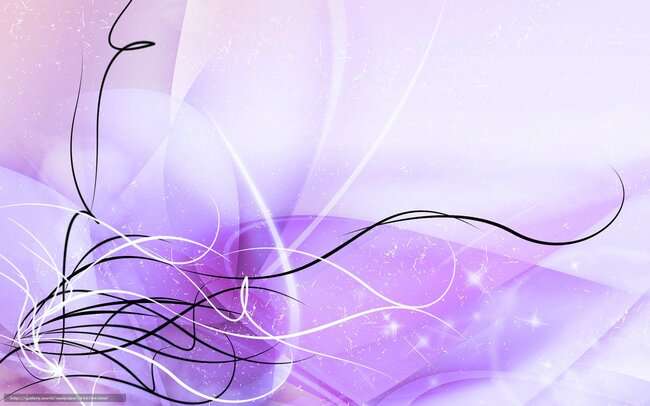 Методические рекомендации по сопровождению обучающихся с особыми образовательными потребностями в процессе обучения в общеобразовательной школе
Выполнили  КГУ «Булаевский комплекс школа – ясли – сад» : 
Ессе Людмила Павловна
Лысенко Оксана Жумагуловна
Темешова Самал Каиртаевна
Максимова Карина Юрьевна
Кадкина Татьяна Алексеевна
Одна из	наиболее актуальных демографических и	социально-экономических проблем казахстанского социума на современном этапе – это включение в общество детей с особыми образовательными потребностями (ООП).
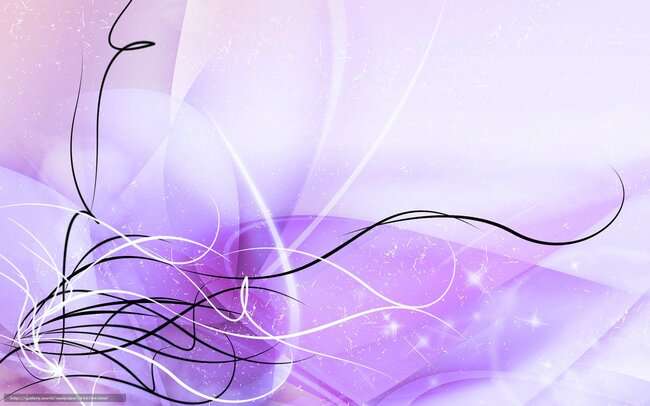 В Послании народу Казахстана «Конструктивный общественный диалог – основа стабильности и процветания Казахстана» 2 сентября 2019г. президент страны К.К. Токаев отдельно выделил вопрос развития инклюзивного общества. Он подчеркнул, что особое внимание должно уделяться семьям, у которых на попечении находятся дети с ограниченными возможностями, обозначив при этом задачу: «Мы обязаны создавать равные возможности для людей с особыми потребностями».
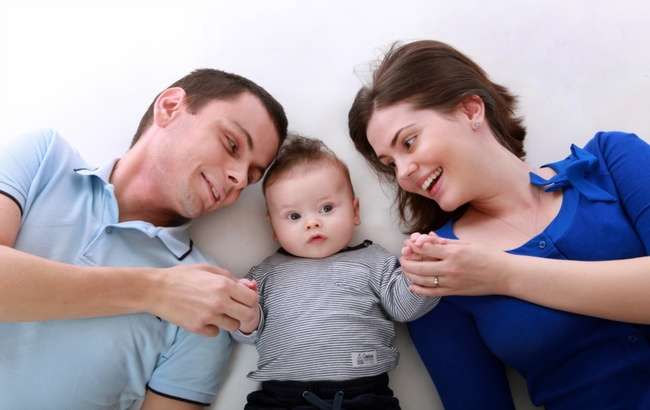 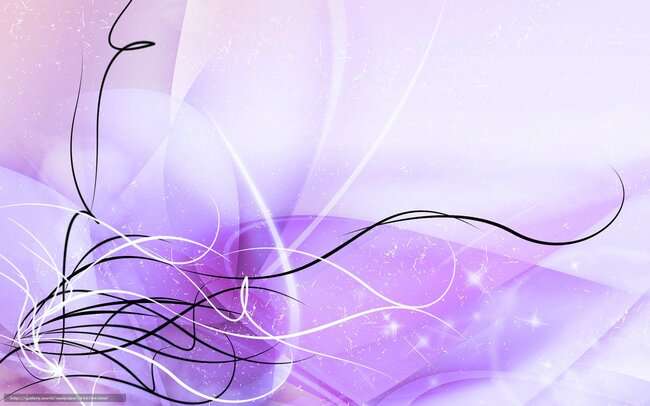 Сравнение представлений, принятых в медицинской и социальной моделях
Медицинская модель
Социальная модель
МЕДИЦИНСКАЯ МОДЕЛЬ МЫШЛЕНИЯ
Ребенок наделен недостатками Диагнозы
 Навешивание ярлыков
 Нездоровье становится фокусом внимания
Оценка, мониторинг, программы терапии навязываются Сегрегация и альтернативные службы
Обычные потребности на втором плане
Возвращение, если лечение проходит нормально или перманентное исключение
 Общество не меняется
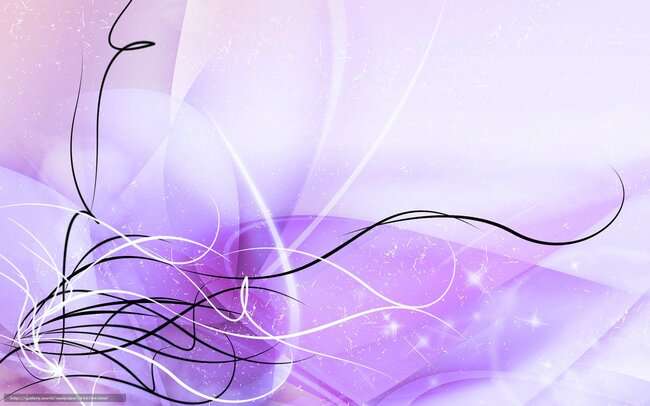 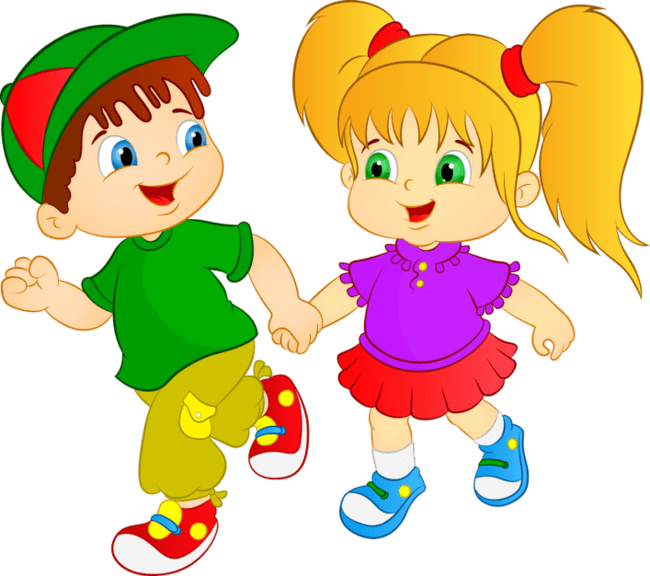 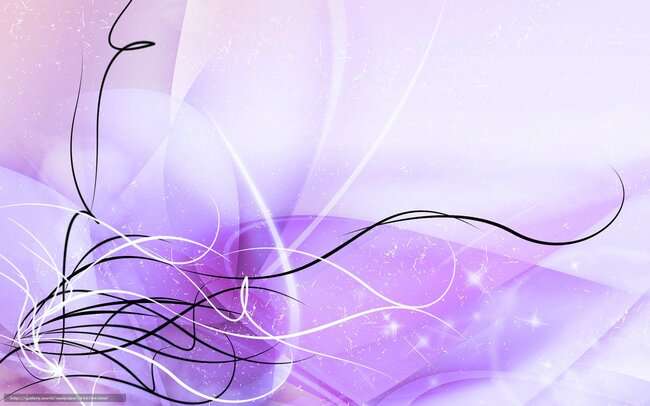 СОЦИАЛЬНАЯ МОДЕЛЬ МЫШЛЕНИЯ
Ребенок представляет собой ценность Сильные стороны ребенка определяются им самим и другими
 Определение барьеров и развитие взглядов
Разрабатываются программы развития
Предлагаемые ресурсы становятся доступными для обычных служб Обучение родителей и профессионалов
Поощрение социального общения
Различия принимаются, ребенок включается
 Общество развивается
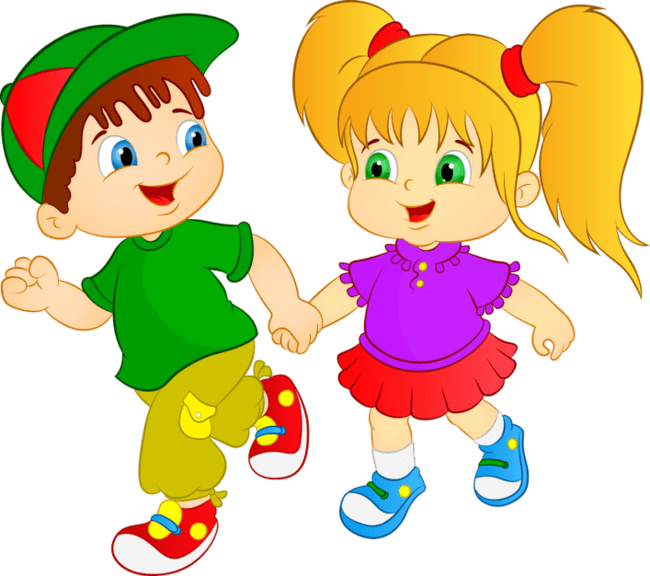 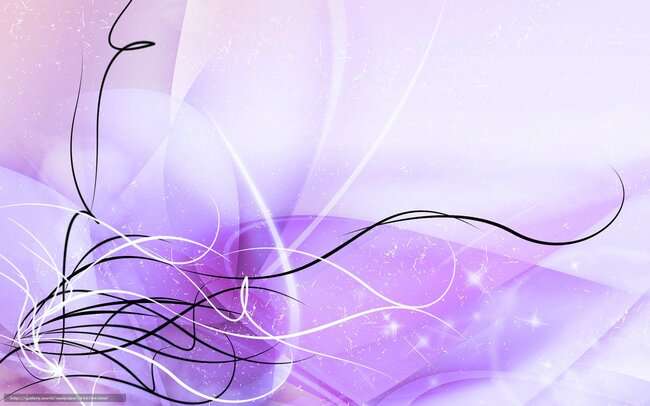 Инклюзивное образование
основывается на идеях единого образовательного пространства, ориентированного на ребенка с учетом его индивидуальных образовательных потребностей
ВОЗ: «инклюзивное образование основано на праве всех обучающихся на получение качественного образования, удовлетворяющего основные образовательные потребности».
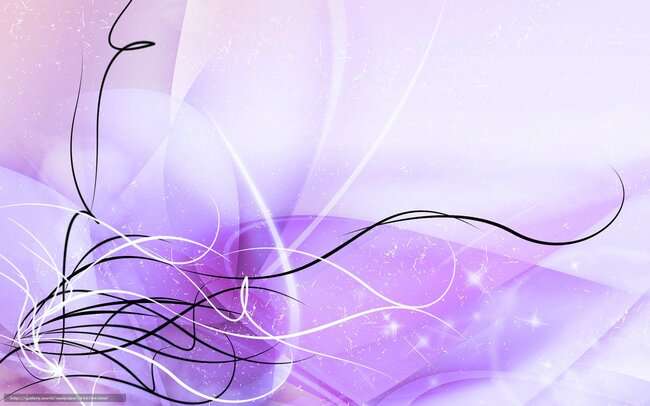 Психолого-педагогическое сопровождение образовательной деятельности всегда персонифицировано и направлено на конкретного ученика, даже если педагог работает с группой.
Целью психолого-педагогического сопровождения ребенка с особыми образовательными потребностями, обучающегося в общеобразовательной школе является обеспечение оптимального развития ребенка, успешная интеграция в социум.
Задачи психолого-педагогического сопровождения ребенка с ООП, обучающегося в массовой школе:
- предупреждение возникновения проблем развития ребенка;
- помощь (содействие) ребенку в решении актуальных задач развития, обучения,	социализации:	учебные	трудности,	проблемы	с	выбором образовательного	маршрута,	нарушения	эмоционально-волевой     сферы, проблемы взаимоотношений со сверстниками, учителями, родителями;
- психологическое обеспечение образовательных программ;
- развитие психолого-педагогической компетентности (психологической культуры) учащихся, родителей, педагогов.
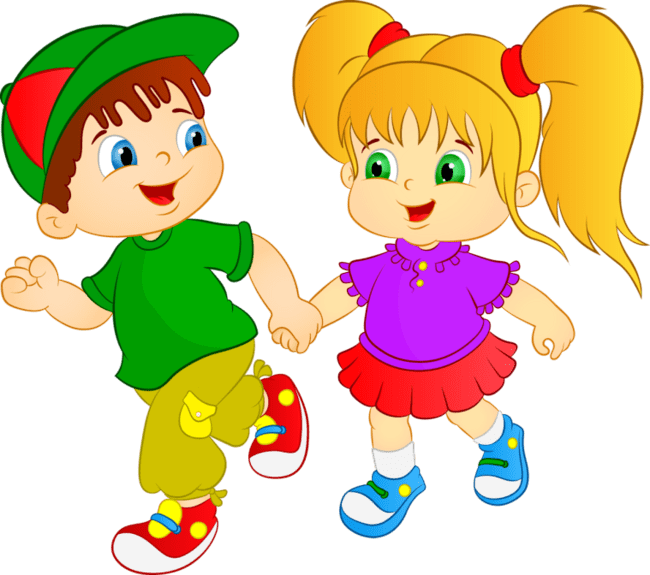 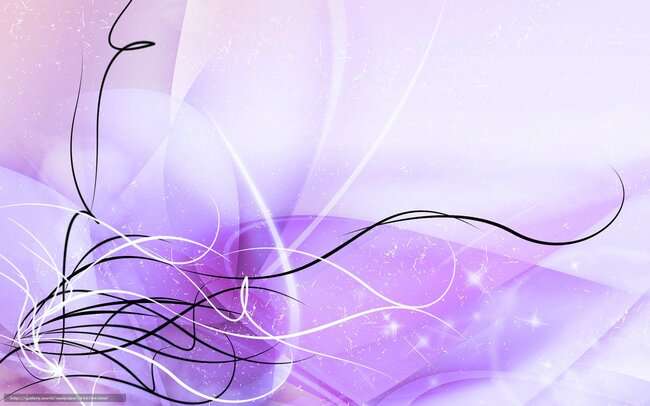 Все дети с ООП отличаются друг от друга особенностями коммуникации, поведения, уровнем развития академических навыков, когнитивными способностями и т.д. Дети с сохранным интеллектом обучаются по общеобразовательным и специальным учебным программам и планам. Чтобы эффективно помогать детям, чтобы строить адекватные их трудностям индивидуальные развивающие программы, нужно знать методы, способы разработки индивидуальных программ, чтобы помочь ребенку преодолевать не только имеющиеся сейчас, но и возможные в будущем трудности учения. Вместе с тем необходимо постоянно изучать методики с уже доказанной эффективностью. Такой подход противоположен «натаскиванию детей на результат», поскольку целью помощи является формирование «умению учиться», а не приобретение отдельных знаний и навыков.
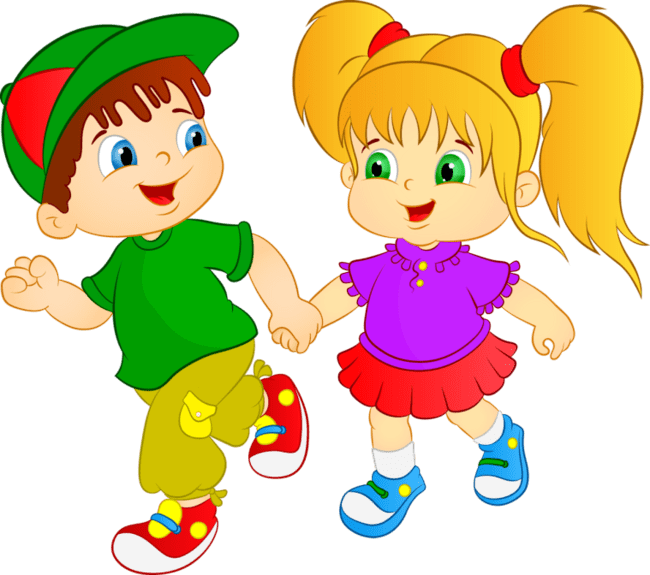 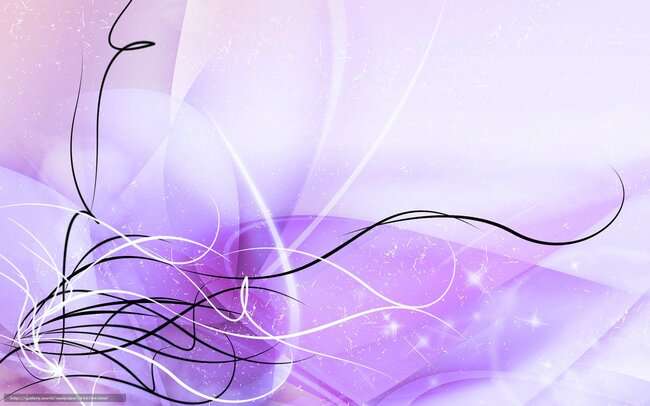 Методические рекомендации по организации взаимодействия организации образования с родителями детей с ООП
Многочисленные исследования показывают, что участие родителей в образовании своих детей с ОПП влияет на повышение успеваемости учащихся и улучшение отношения учеников к обучению, снижение проблемы с дисциплиной, желание учиться.
Взаимосвязь школы и семьи является одним из необходимых условий успешного воспитания и обучения детей с ООП.
 Ш.А. Амонашвили писал: «Детство – это движение вперед, это непрекращающийся процесс взросления. Ребенок хочет быть взрослым. Характер, направленность его повседневной жизни постоянно доказывают это стремление к взрослению… Взрослый, не замечающий, как детям порой сложно жить, как многогранна и содержательна эта жизнь, может допустить ошибку в их воспитании»
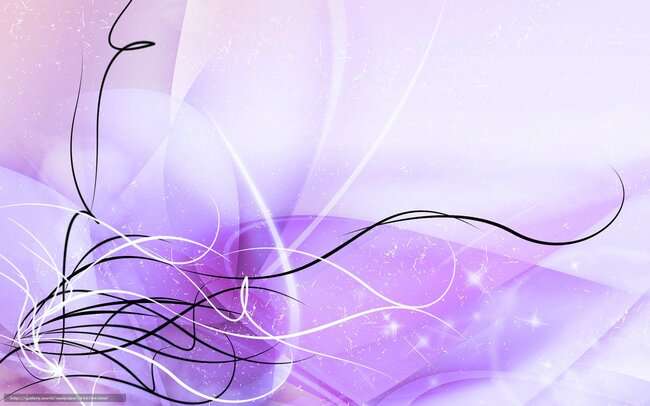 Анализ литературы и реальной образовательной практики позволяет утверждать, что роль родителей в обучении велика и организация взаимодействия школы и родителей необходима.
Главная цель взаимодействия семьи и школы в инклюзивной среде – обучение родителей эффективным навыкам коммуникации и способам помощи в обучении ребенка с ООП.
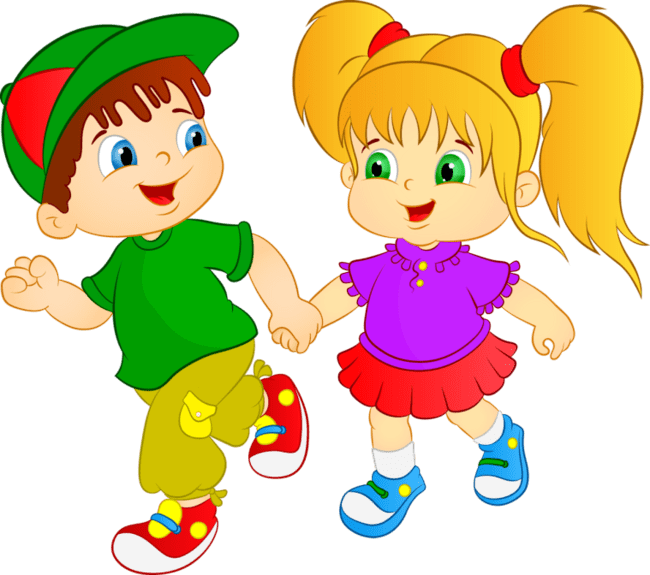 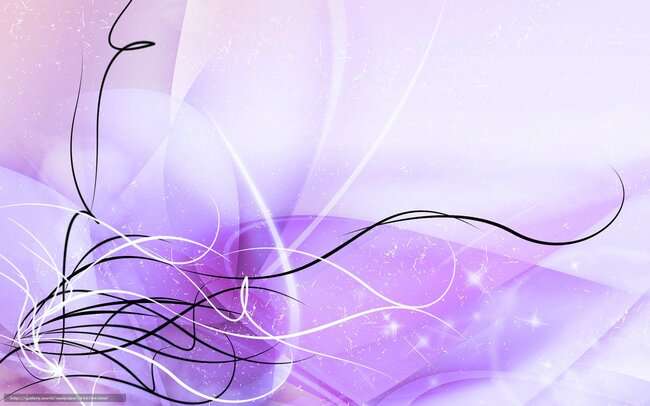 «Чрезвычайно важно с психологической точки зрения не замыкать аномальных детей в особые группы, но возможно шире практиковать их общение с остальными детьми»
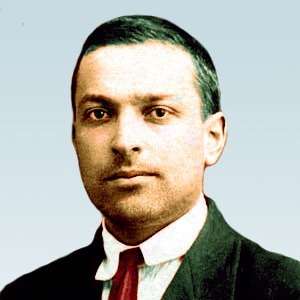 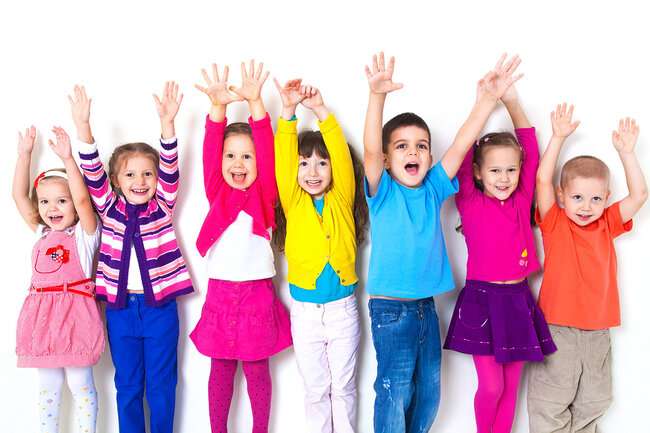 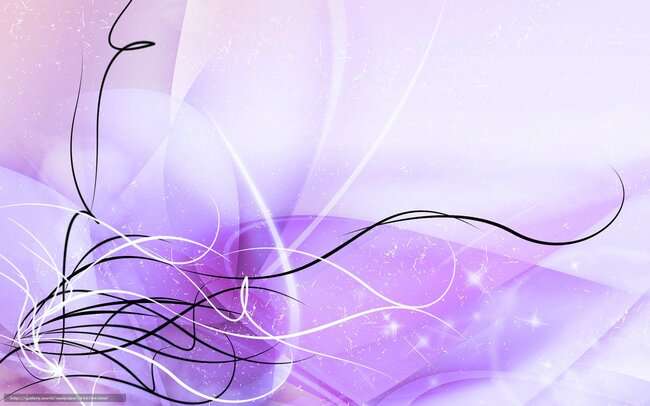 Психолого-педагогическое сопровождение детей с ООП требует согласованной работы всех участников образовательного процесса
Основные функции и направления деятельности специалистов 
при обучении ребенка с ООП
Педагог-психолог
Специальный педагог
Педагог-ассистент
Учитель-логопед
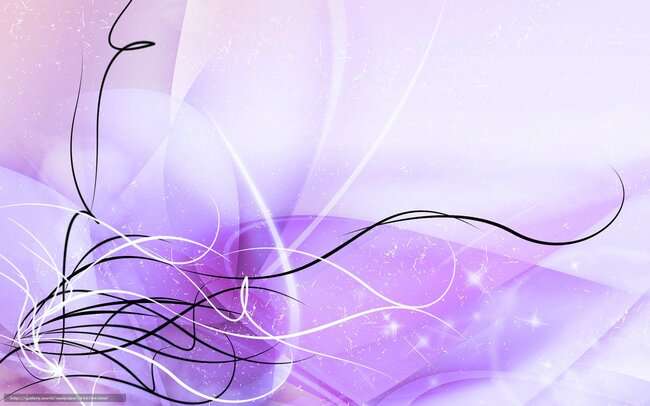 Казахстанские авторы об инклюзивном образовании
Оралканова И.А. выделяет и описывает следующие компоненты, показатели, критерии и уровни формирования готовности учителей к работе в условиях инклюзивного образования:
- адаптивный;
- репродуктивный;
- оптимальный
Исследователь Дружилов С.А. выделяет следующие компоненты профессиональной компетентности педагога: 
- мотивационно – волевой; 
- функциональный;
- коммуникативный;
- рефлексивный
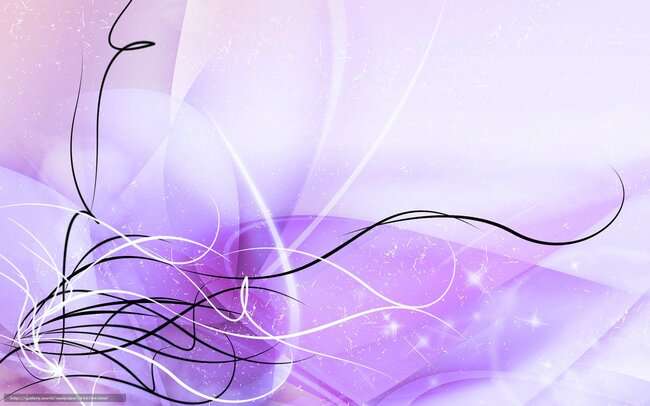 Опыты
Из опыта работы ШГ №65 г. Нур-Султан
Из опыта школы-гимназии № 24 города Экибастуза.
Учитель начальных классов данной школы А.В. Балабанникова делится опытом работы  по включению ученика класса, обучающегося по индивидуальной программе на дому, в общую жизнь всего класса.
Внедрение ИО началось в 2010 году, были открыты инклюзивные классы для детей с нарушениями слуха, прошедших кохлеарную имплантацию. В школе была создана служба. Основая цель: психолого-педагогическое сопровождение детей после КИ.
Для того, чтобы создать такую развивающую среду, в своей внеурочной деятельности педагог использовала программу «Тайна планеты ТРИЗ», ставшую призѐром республиканского конкурса «Фестиваль инновационных педагогических идей» в 2016 году.
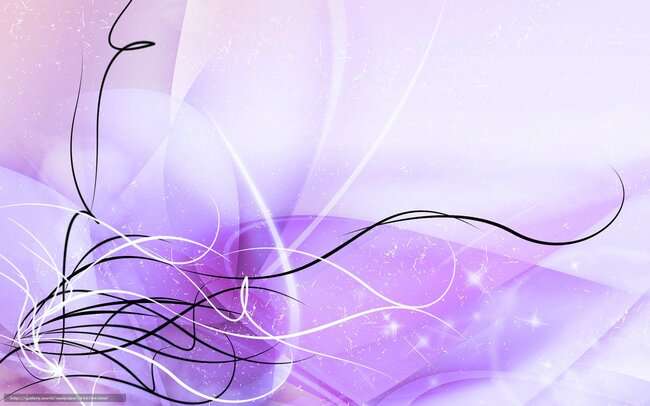 Из опыта работы СШ № 19 г.Кокшетау и школ Акмолинской области
Для обеспечения стабильного долгосрочного развития школы необходимо
целенаправленно создать в ней организационно-образовательную систему, способную интегрировать и точно направлять профессиональные усилия и творческий потенциал педагогического коллектива.
В данной организации образования в результате практики выделились такие принципы психолого-педагогического сопровождения инклюзивного процесса какнепрерывность, системность,	индивидуальный	подход, обеспечение положительного эмоционального самочувствия всех участников образовательного процесса, междисциплинарное взаимодействие в команде специалистов сопровождения.
Основной целью при реализации проекта по разработке индивидуальной программы психолого-педагогического сопровождения (далее – ИП ППС) определено построение образовательного процесса для ребѐнка с ООП в соответствии с его реальными возможностями, исходя из особенностей его развития и образовательных потребностей. Объектом ИП ППС является образовательный процесс. Предмет ИП ППС – ситуация развития ребенка как система его отношений с миром, с окружающими, с самим собой.
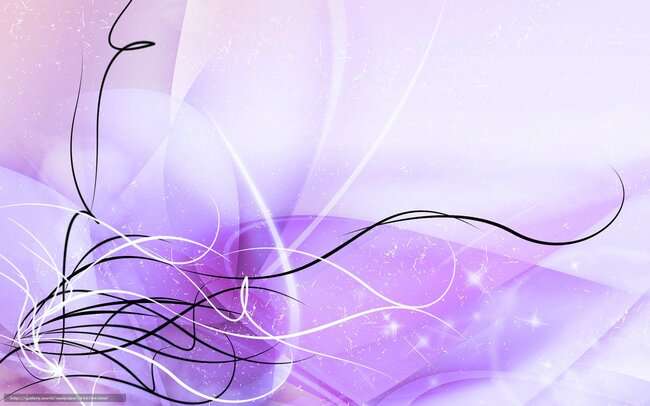 Индивидуальная	программа психолого-педагогического сопровождения учащегося с ООП
Предварительный этап
1 тип - ученик нуждается только в общей поддержке
Диагностический этап
2 тип - ученик нуждается в интенсивной поддержке.
Разработка программы психолого-педагогического сопровождения
3 тип – специальная поддержка.
Реализация программы психолого-педагогического сопровождения.
Анализ и коррекция индивидуальной программы.
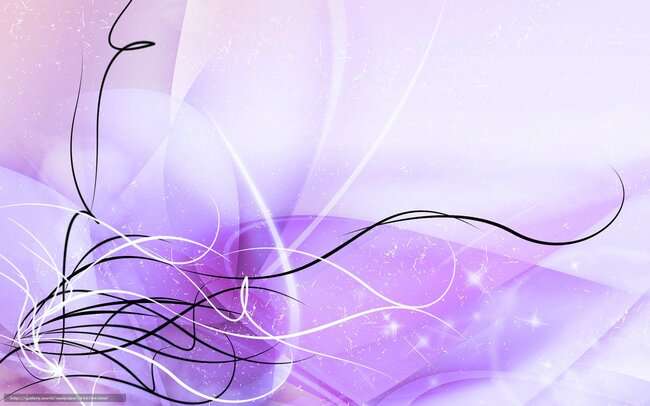 1 тип - ученик нуждается только в общей поддержке. Еѐ осуществляет учитель класса, он помогает справиться с различными трудностями, которые могут встретиться у любого ребенка.
2 тип - ученик нуждается в интенсивной поддержке. Решение о еѐ необходимости принимает команда специалистов. Осуществляется поддержка не только учителем, но и узкими специалистами, которых определила служба сопровождения.
3 тип – специальная поддержка. Для перевода ребенка на этот уровень необходимо внешнее психолого-медико-педагогическое обследование. Специалисты службы психолого-педагогического сопровождения рекомендуют родителям  учащегося проконсультироваться у специалистов городской (областной) психолого-медико-педагогической консультации (ПМПК).
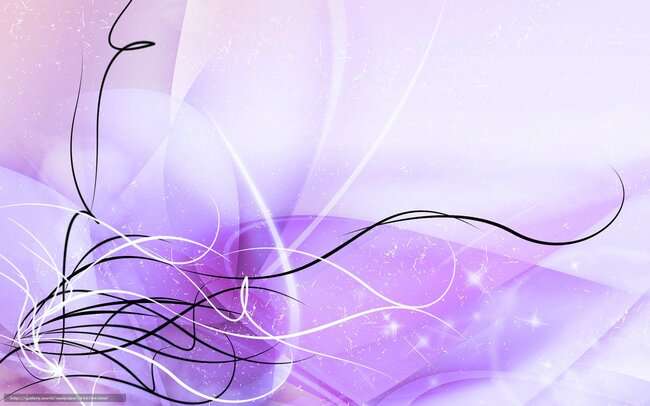 Предварительный этап
предварительная оценка образовательных потребностей ребенка и запрос родителей
основная задача этого этапа – определить, какие образовательные потребности есть у ребенка, на какие его возможности можно опереться в первую очередь, какие из направлений деятельности учителя и специалистов являются самыми актуальными.
Диагностический этап
В индивидуальной	программе	психолого-педагогического	сопровождения обязательно указывают адаптированная/сокращенная программа на основе ГОСО или программа, не ориентированная на ГОСО.
Разработка программы психолого-педагогического сопровождения
Реализация программы психолого-педагогического сопровождения.
Организуется деятельность учителя и специалистов психолого-педагогического сопровождения в соответствии с разработанной программой и коррекционным планом.
На заседании службы психолого-педагогического сопровождения с участием учителей проводится анализ эффективности коррекционно-развивающей работы специалистов, учебных достижений учащегося, общая динамика развития на конец четверти/полугодия в различных	сферах  деятельности.
Анализ и коррекция индивидуальной программы.
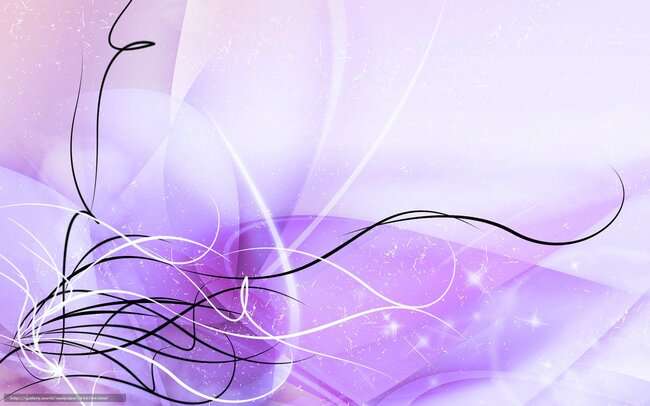 Методические рекомендации по организации взаимодействия организации образования с родителями детей с ООП
Вовлеченность родителей Д. Митчелл рассматривает с позиции уровней организации взаимодействия с ними  и подразделяет их на пять уровней:
Диалог и обмен мнениями
Информированность
Участие в деятельности
Участие в принятии решений
Достаточная ответственность для действий
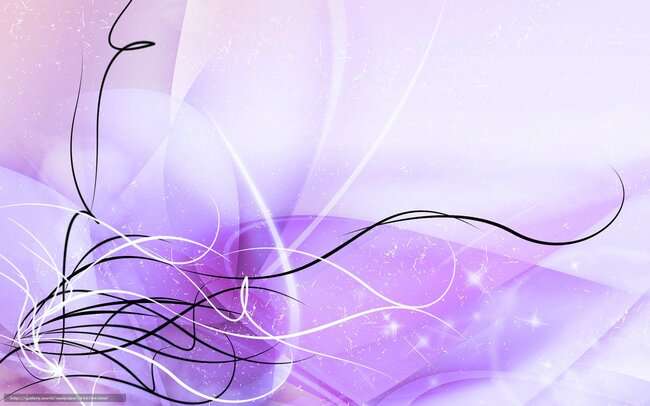 Следует помнить, что установление партнёрских отношений – последовательный пролонгированный процесс, проходящий в своём становлении ряд этапов:
1. Начальный этап – простейшие контакты в целях обмена информацией.
2. Этап сотрудничества – решение определённых образовательных проблем совместными усилиями.
3.  Этап эффективной совместной деятельности – взаимопонимание и взаимодействие всех сторон в достижении общей цели.
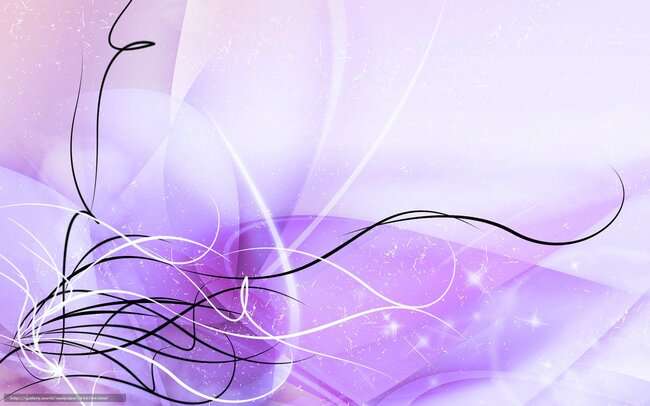 Таким образом, содержание всей работы учителя с родителями имеет как персонифицированный, так и общий характер и направлено на решение ряда важных задач:
Формирование субъектной позиции родителей как полноправных участников образовательного процесса. 
   Развитие адекватного восприятия родителями своего ребёнка .
  Согласование содержания необходимой коррекционной работы.
  Понимание сущности и значения дифференцированной персонифицированной системы оценивания учебных достижений.
  Акцентуация внимания родителей на возможности и необходимости реализации социализирующей функции образовательного процесса.
  Понимание сущности социальных стереотипов в оценке возможностей и достижений детей с ООП и лиц с инвалидностью.
  Определение оптимальных условий формирования коллегиальных и дружеских отношений в детском коллективе.
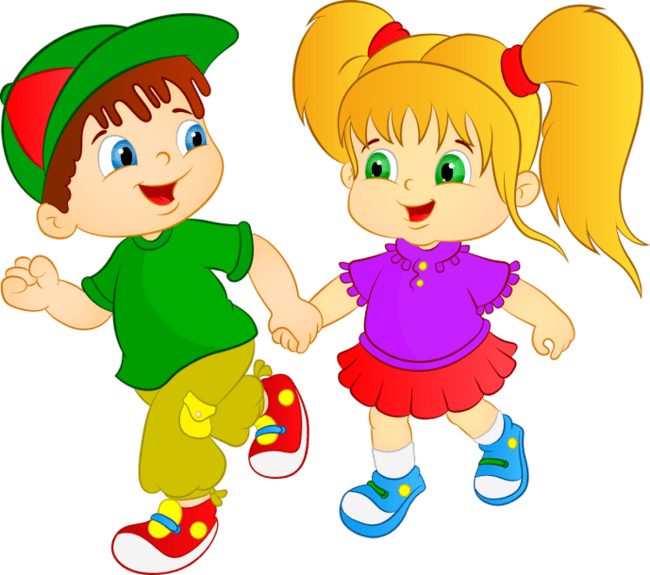 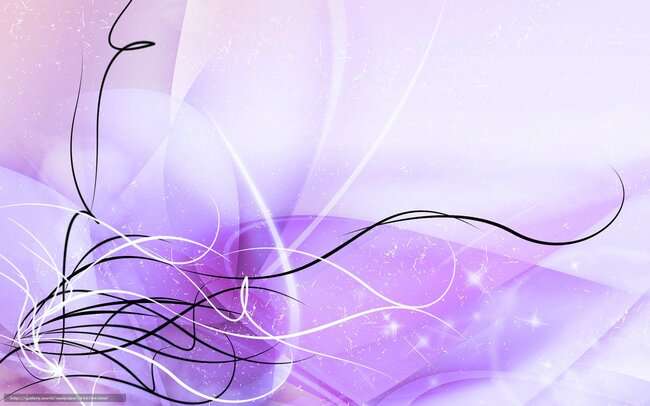 Методические рекомендации по пошаговому плану приема и сопровождения детей с ООП в организации образования
Психолого-педагогическое сопровождение
Начальная школа
Средняя школа
Основная школа
профильная ориентация и профессиональное самоопределении, поддержка в решении экзистенциальных проблем
готовность к обучению. развитие познавательной и учебной мотивации, развитие самостоятельности и саморегуляции, творчества
адаптация к новым условиям обучения, профилактика неврозов, поддержка в решении задач личностного и ценностно-смыслового самоопределения и саморазвития
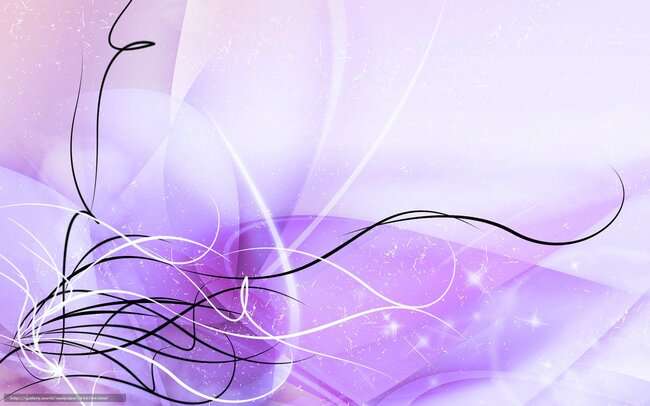 Основные направления деятельности службы сопровождения
Своевременное выявление школьников, имеющих потребность в физическом, интеллектуальном и эмоциональном развитии.
Комплексное изучение детей, поступающих в школу.
Определение уровня	 и особенностей развития познавательной деятельности учащихся, имеющих заключение ПМПК
Разработка и реализация индивидуальной программы психолого-педагогического сопровождения, проведение индивидуальной, подгрупповой
осуществление психолого-педагогического мониторинга
разработка рекомендаций учителям для обеспечения индивидуального и дифференцированность подхода	 к учащимся
Профилактика физических, интеллектуальных и эмоциональных перегрузок и срывов
консультативная и просветительская деятельность.
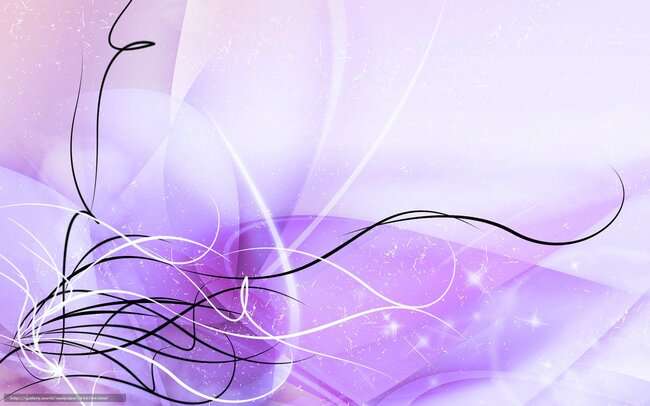 ПМПК
СППС
Образовательная учебная программа
Общеобразовательная
Индивидуальная
Адаптированная
* Оценивание в рамках рекомендуемой образовательной программы
Пошаговый алгоритм взаимодействия учителя, специалистов СППС, родителей ученика с ООП
1.Знакомство. Изучение рекомендаций и медицинских карт
2. Беседа с родителями. Анкетирование.
3. Наблюдение за учеником на уроке.
4. Составление сводной о наблюдении от разных специалистов
5. Индивидуальное обследование. Критериальное оценивание.
6. Сводная характеристика учащегося.
7. Коллегиальное определение содержания психолого-педагогической поддержки.
8. Итоговая сводная характеристика учащегося
9. Индивидуальная программа психолого-педагогического сопровождения
10. Реализация учебных и коррекционных программ
11. Мониторинг достижений ученика и обобщение результатов.
12. Повторное командное обсуждение потребностей и результатов. Составление индивидуальных программ на следующую четверть
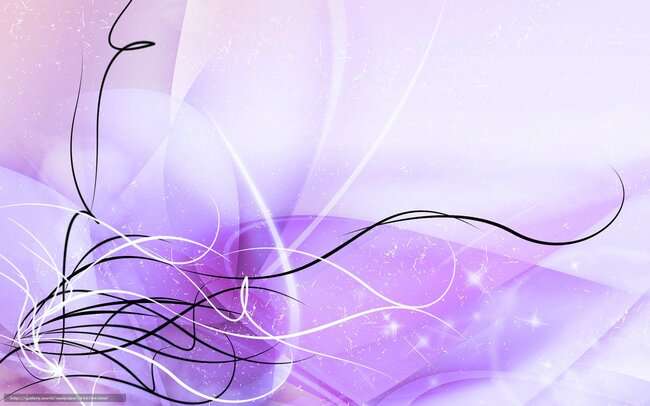 Технология организации рефлексии ученика на уроке включает следующие этапы:
установка предметной деятельности
восстановление последовательности выполненных действий
изучение составленной последовательности действий
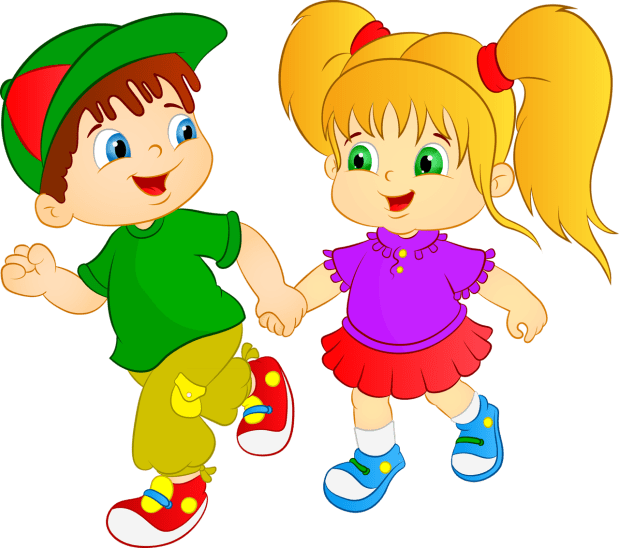 формулирование результатов
проверка гипотез в последующей деятельности.
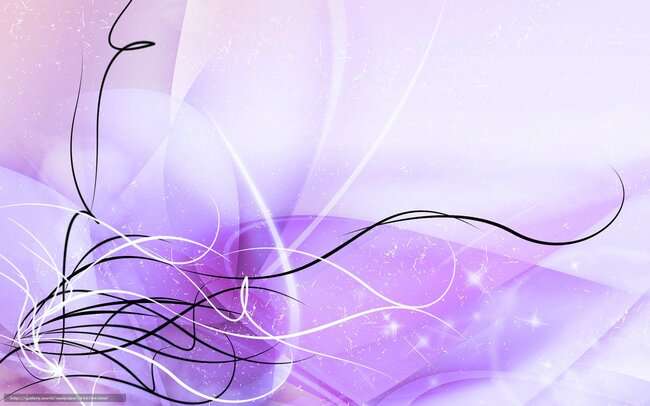 Таким образом тенденция включения детей с особыми потребностями в общеобразовательные школы является ведущим ориентиром образовательной политики  Казахстана и показывает  успешность  процесса внедрения инклюзивного образования в общеобразовательные школы.
Целью формирования инклюзивной образовательной среды в школе является не только удовлетворение особых образовательных потребностей учащихся, но и создание условий для развития способностей, творческого потенциала, в целом для реализации права каждого ребенка на получение качественного образования.
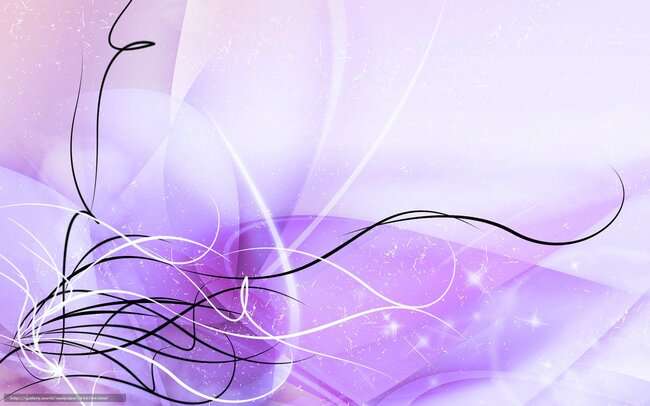 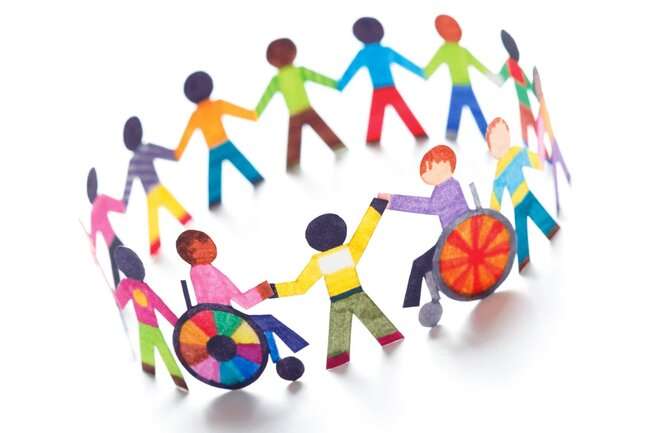